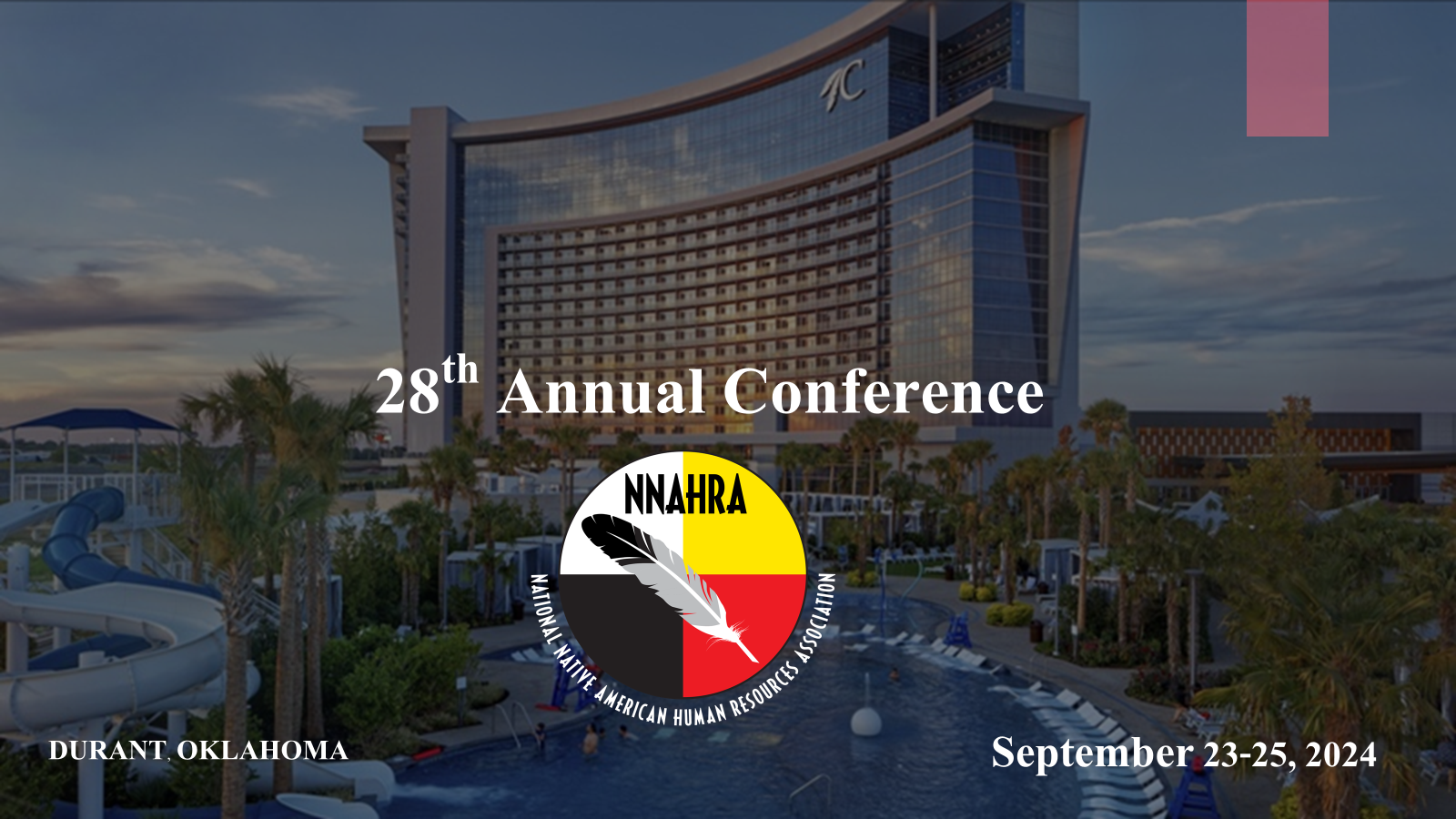 Comprehensive Preference Checklist
Agenda
 
What are the ingredients in a preference law or policy?

Where do the ingredients come from?

Are there practical best practices in defining the rules and holding people accountable?
Richard McGeerichard@richardmcgeelaw.comrichardmcgeelaw.com612-812-9673
Effective Practices for Addressing Discrimination & Harassment in the Tribal Workplace (2022)
101 Everyone Should Know About Tribal Employment (Xlibris 2020)
Drafting Tribal Employment Laws & Handbooks (Xlibris 2020)
A Guide to Tribal Employment (Xlibris 2008)
Is preference lawful?Native preference or tribe specific preference?What is the significance of Morton v. Mancari?Can the tribal employer be an equal opportunity employer and simultaneously a preference employer?Can the tribal employer protect civil rights in the workplace (race, religion, age, sex…) and concurrently be a preference employer?
Law and policy?Why both?Tribal Employment Rights Ordinances, Workplace Protection Acts, Employment Codes, Law & Order Code.
Scope.List.Test.
Scope.Is preference limited to hiring?Is preference extended to hiring, layoffs, promotions, training and cultural leave?Is the answer derived from the law or policy or is it the way we always do it?
ListTribal member veterans.Tribal members.Spouse or children of tribal members.And more…
Tests.Mandatory.Essential qualifications.Break-the-tie.
Mandatory.Must be a tribal member to be a candidate for the open position.Most assertive form of preference.
Essential qualifications.Also called minimum qualifications.  Next most assertive form of preference.  Heavily influenced by a well written job description.Sometimes the most qualified candidate is hired and sometimes the most qualified candidate is not hired.
Break-the-tie.The least assertive test.  Does it create a glass ceiling?
Job descriptions without artificial barriers.Job descriptions are not written to specific people.Employee must be able to type six words a minute, stand 6’1” tall, cheer for the Sooners in all sports, pretend to like cold weather and live in Minnesota.Directors cannot tailor job descriptions to circumvent preference.
What values, traditions or customs influence the ingredients in a preference law or policy?Consider again the tests…mandatory, essential qualifications and break-the-tie.Consider the list.  Include non-Native spouses?  Include veterans?
Accountability?What is HR’s role?Grievance, appeal or complaint?Meaningful due process in a speedy way.
No permission from federal law.This preference policy is authorized by Section 703(i) of Title VII of the Civil Rights Act of 1964.Or…42 USC Section 2000e-2(i).Your preference law and policy are authorized by your tribe’s exercise of its inherent sovereignty.
Myth:  Only Native preference if the tribal employer accepts federal funds.Indian Self-Determination Act (PL 93-638).25 USC Section 5307 titled Wage & Labor Standards.  More specifically, subsection (c).
Discuss preference during orientation.Discuss preference after orientation.
Should you consider a gap policy?A challenge policy?
The intersection of the rehire and preference policies.
Q & A